ВСЕМИРНАЯ ИСТОРИЯ
7
класс
Тема урока:
 
«От  Британии 

к Англии».
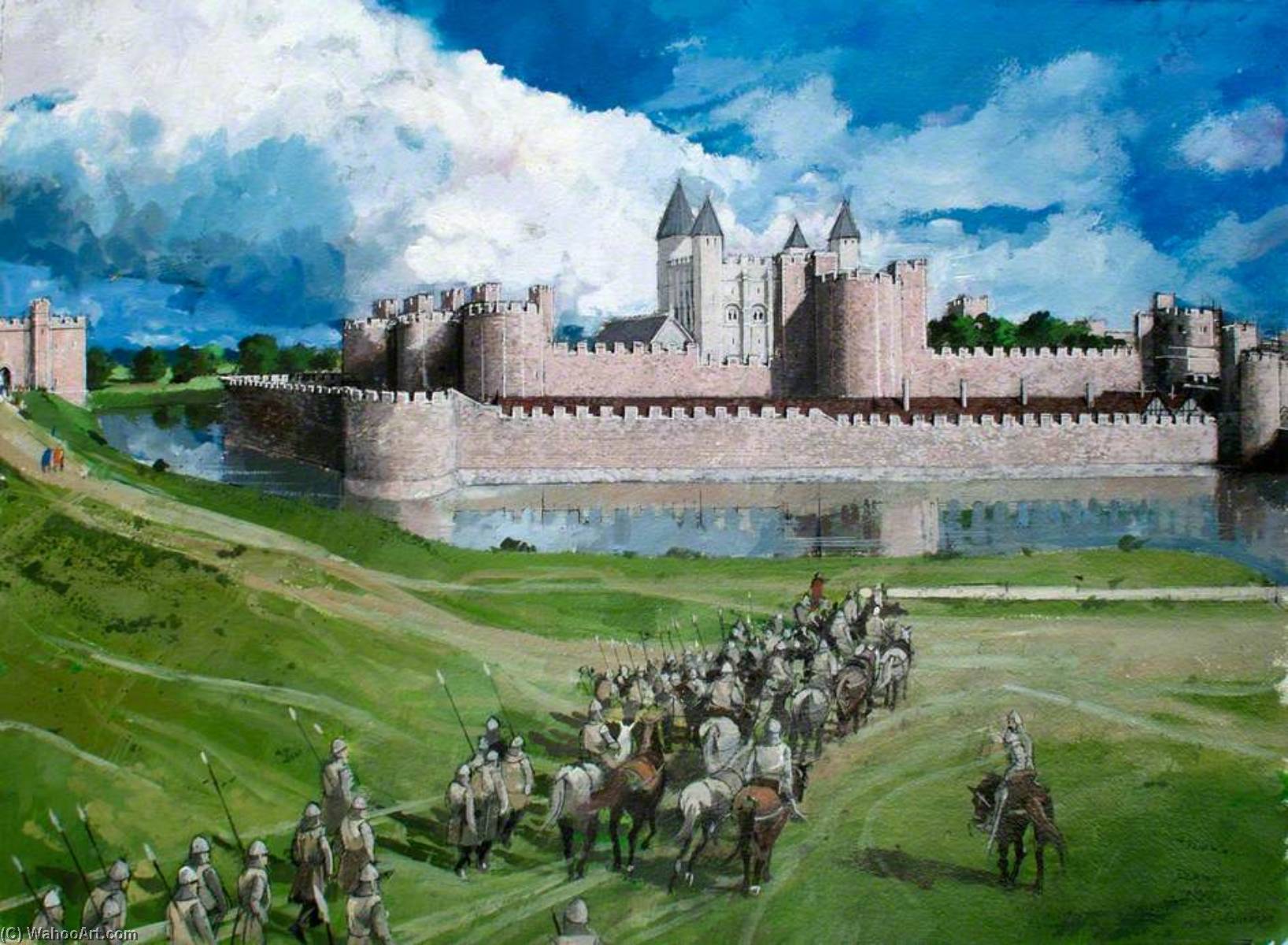 ПЛАН
ЖИТЕЛИ БРИТАНСКИХ ОСТРОВОВ
ОПАСНЫЕ ЗАЩИТНИКИ
КОРОЛЬ АРТУР
КОНЕЦ БОРЬБЫ
НОВОЕ НАШЕСТВИЕ
АЛЬФРЕД ВЕЛИКИЙ
ВОЗВРАЩЕНИЕ ДЕНЛО
ОТ БРИТАНИИ К АНГЛИИ
История Англии началась  с 
вторжением германских племен
англов, саксов, ютов и созданием
ими на территории Британии 
нескольких  феодальных
государств.
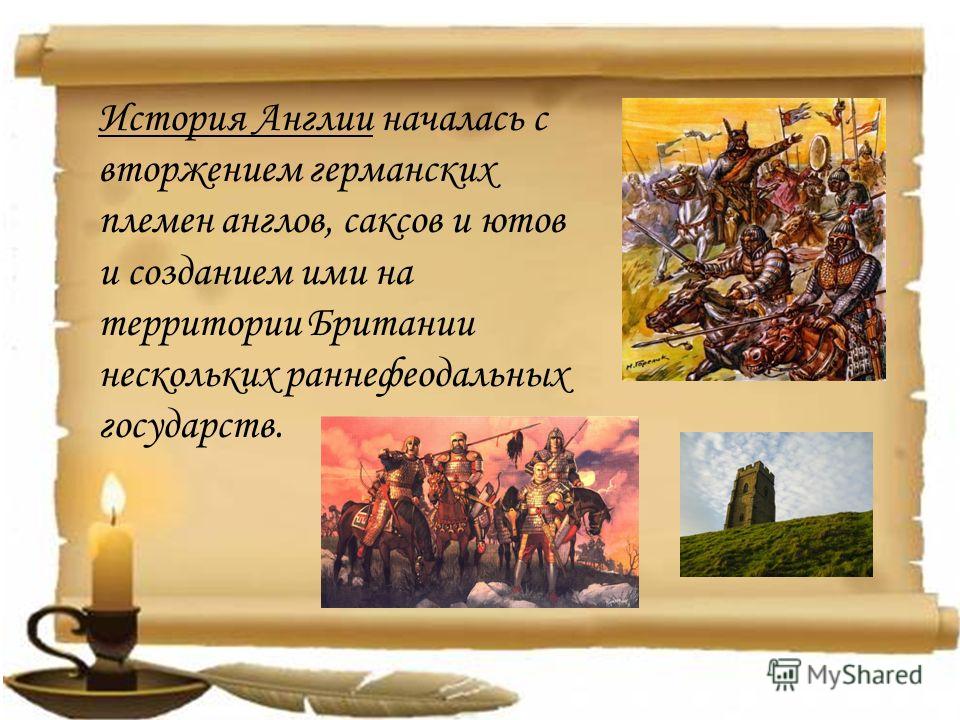 ОТ БРИТАНИИ К АНГЛИИ
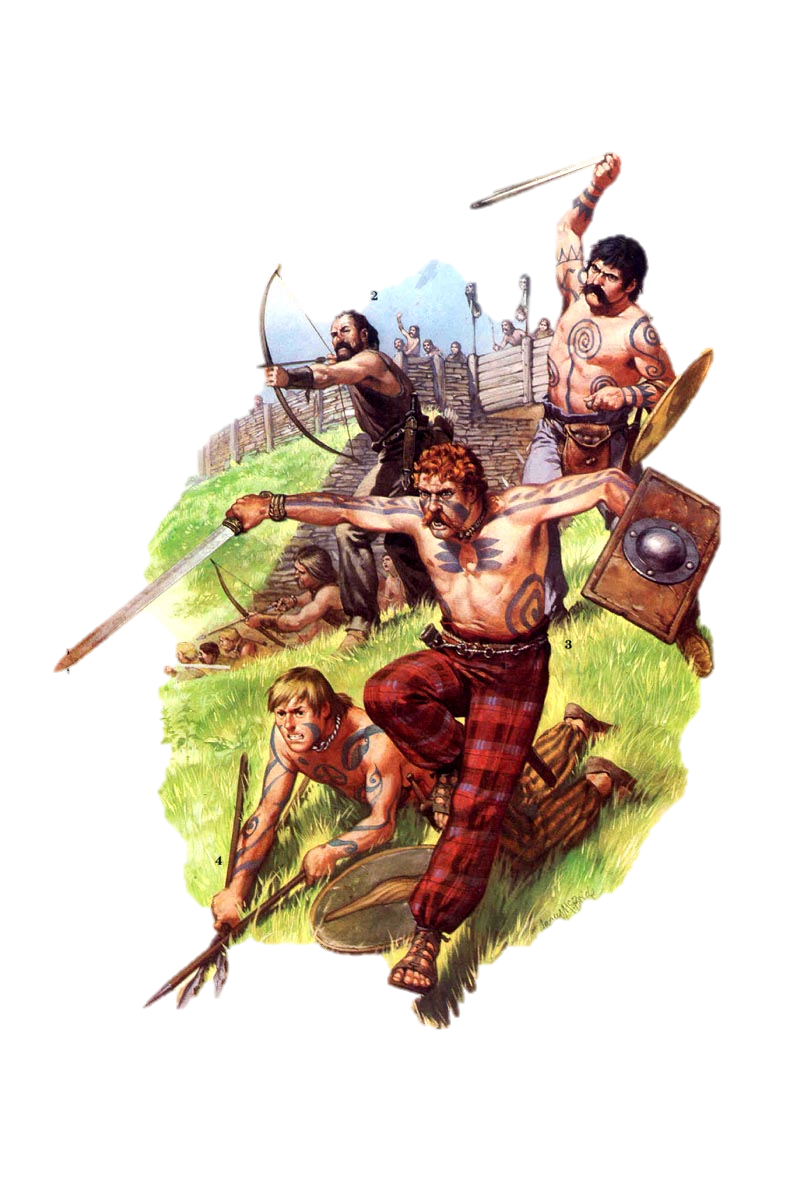 Кельты и бритты – древние народы Англии
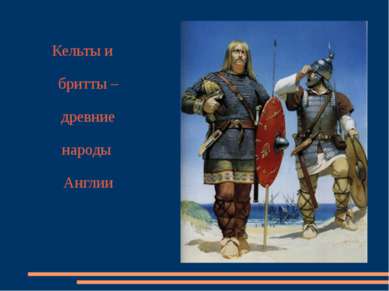 В 407 год у римские легиона покинули  Британию. Таким образом  коренное население  острова – кельты оказались  предоставленными сами себе.
ОТ БРИТАНИИ К АНГЛИИ
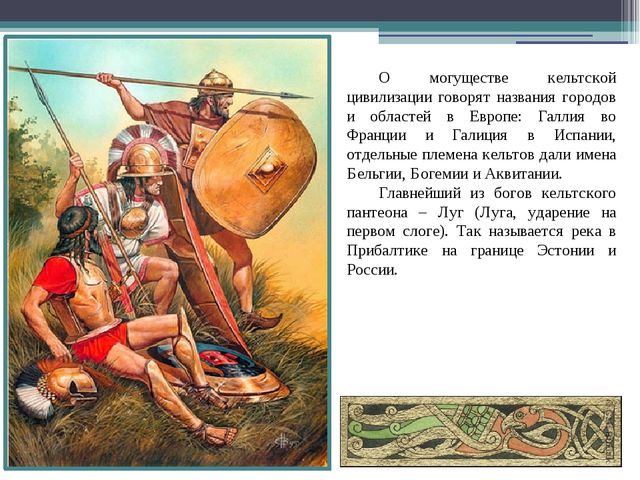 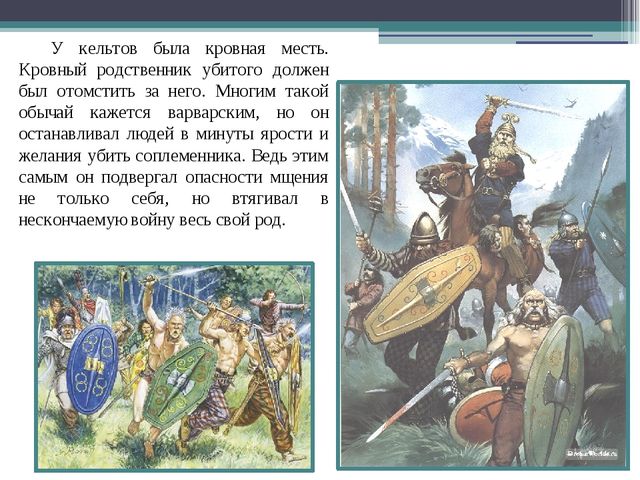 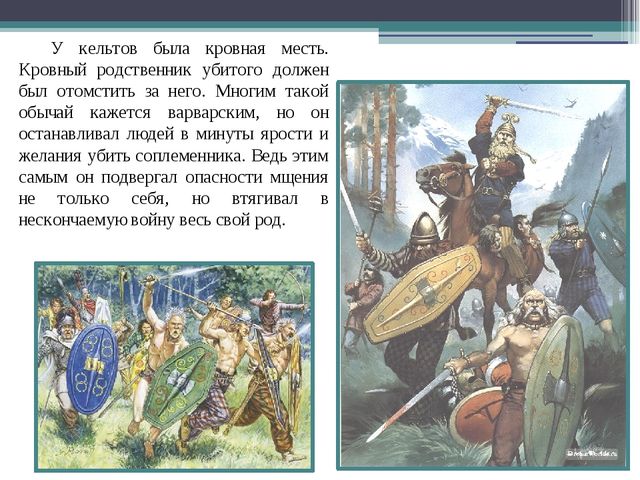 Начались междоусобные войны.  С севера нападали племена  пиктов и скоттов.
ОТ БРИТАНИИ К АНГЛИИ
Когда римские легионы в начале V в. Покинули Британию, её захватили германские племена саксов, англов и ютов. Кельты вынуждены были искать убежища в горах Уэльса
и Корнуолла, где еще долго сохраняли свою независимость, или переселяться во Францию
(нынешняя Бретань).
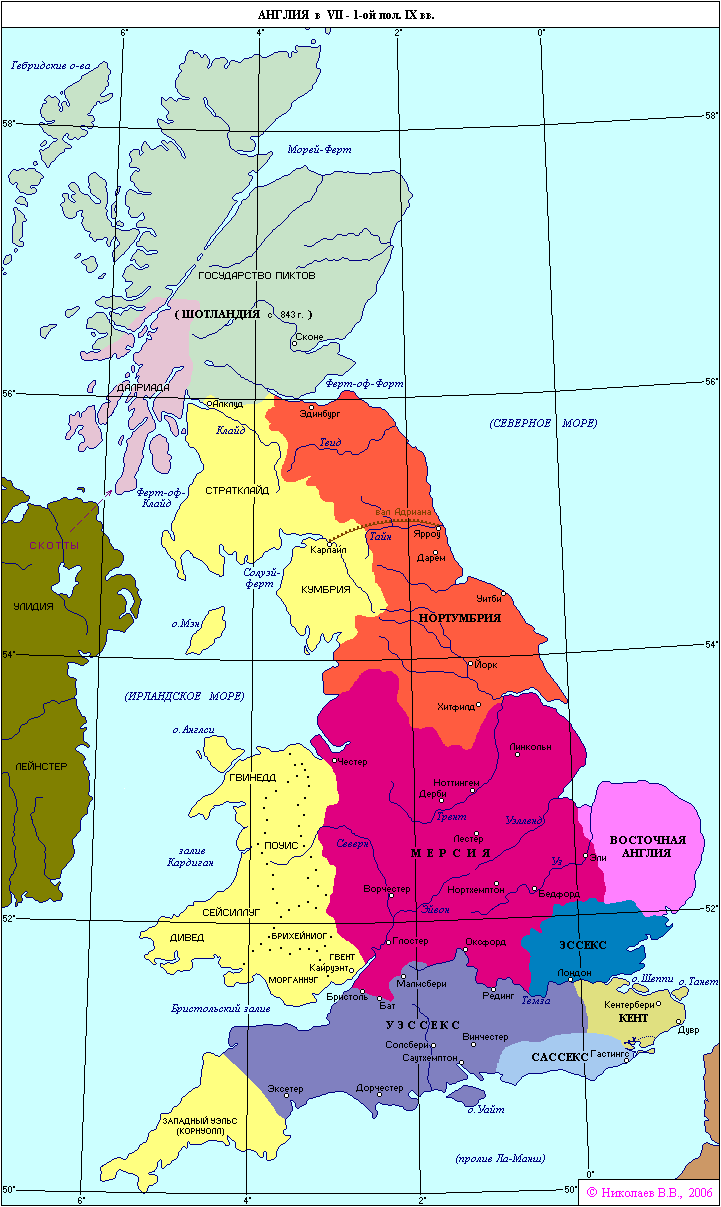 ОТ БРИТАНИИ К АНГЛИИ
Для защиты  бритты нанимали :
ютов, англов, саксов.  Юты 
в середине V века завоевали
Кентскую область. В начале Vв.
владычество в Британии
прекратилось. Британия снова 
распалась на ряд областей.
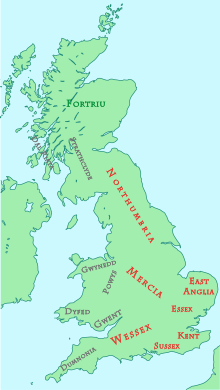 • Юты заселили Кент 
• Саксы – другие южные районы Британии 
• Англы – центральную  и северную часть страны.
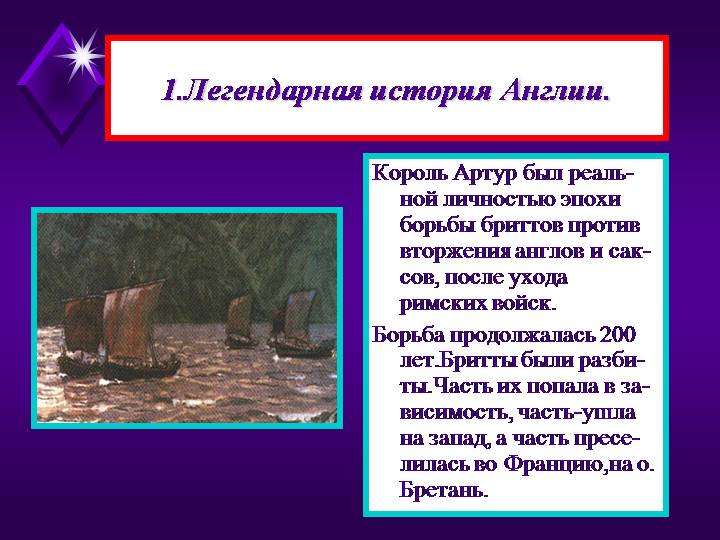 Восточную Англию
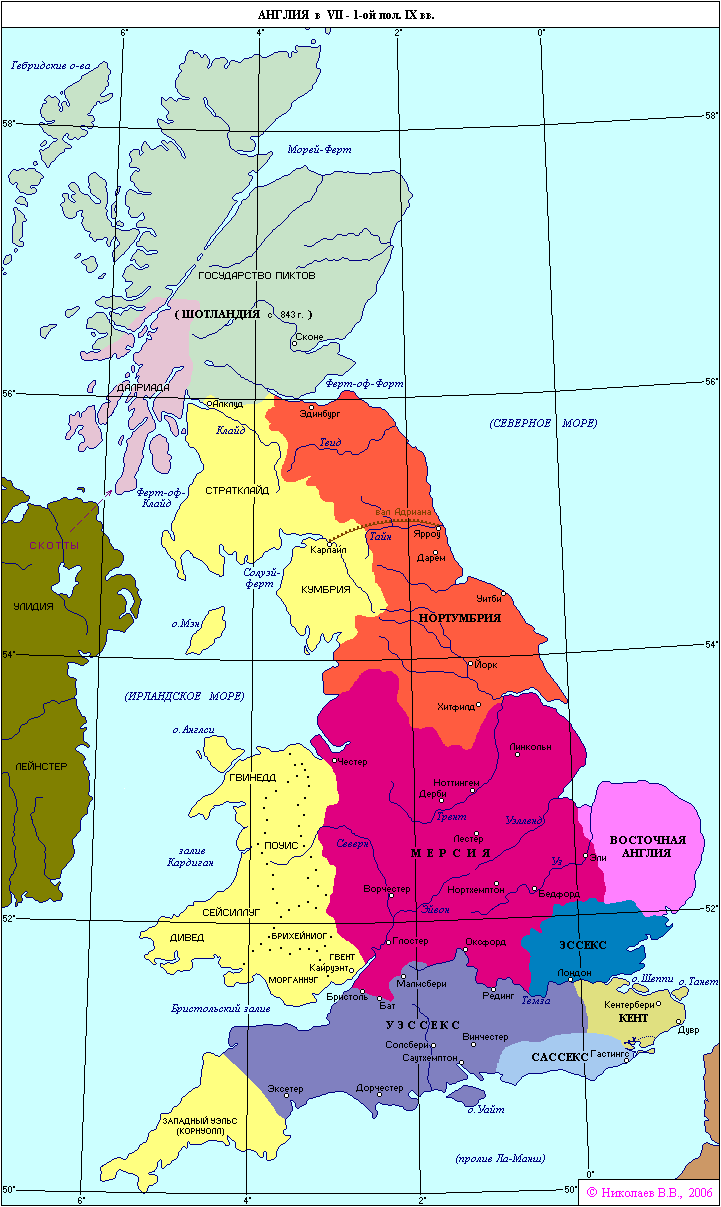 Завоевав остров, пришельцы основали семь государств:
Эссекс
Нортумбрию
Кент
Мерсию
Сассекс
Уэссекс
расселения кельтских племён в Европе
От ужасов нашествия  кельские племена бежали на континент 
(запад Франции) и после  переселения  бриттов территория получила название Бретань.
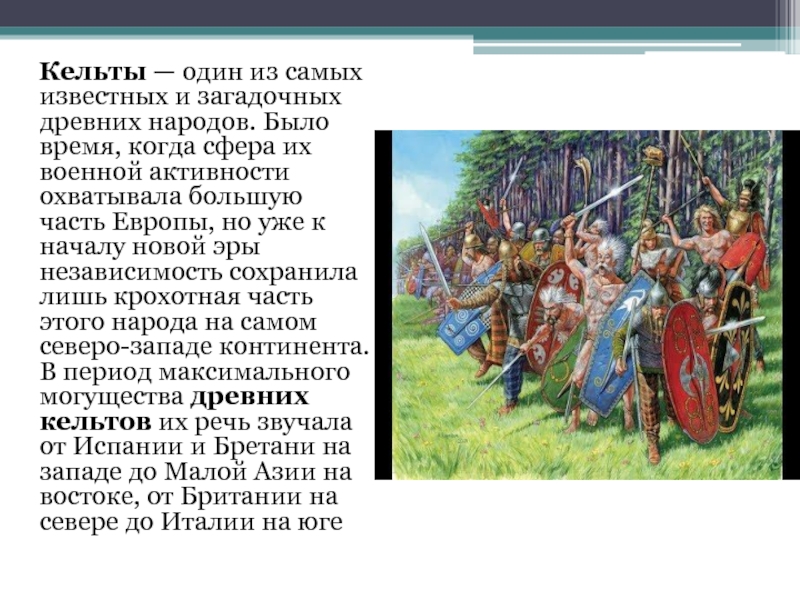 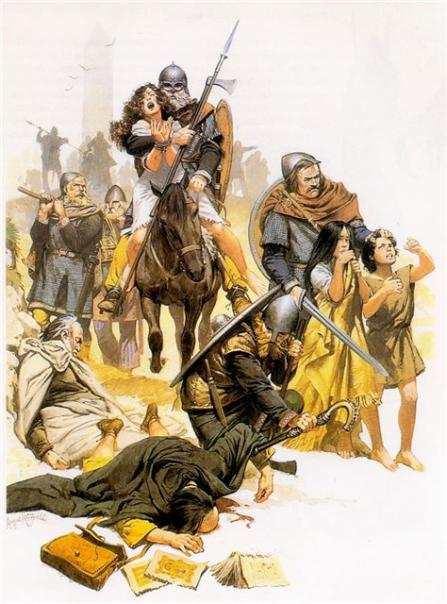 ЛегендытуманногоАльбиона
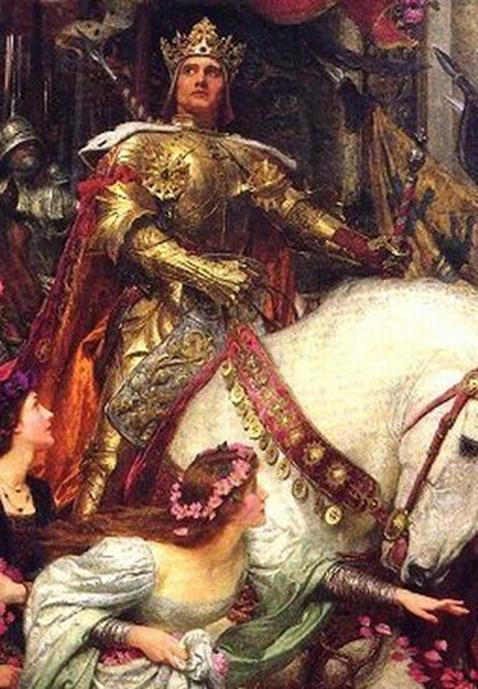 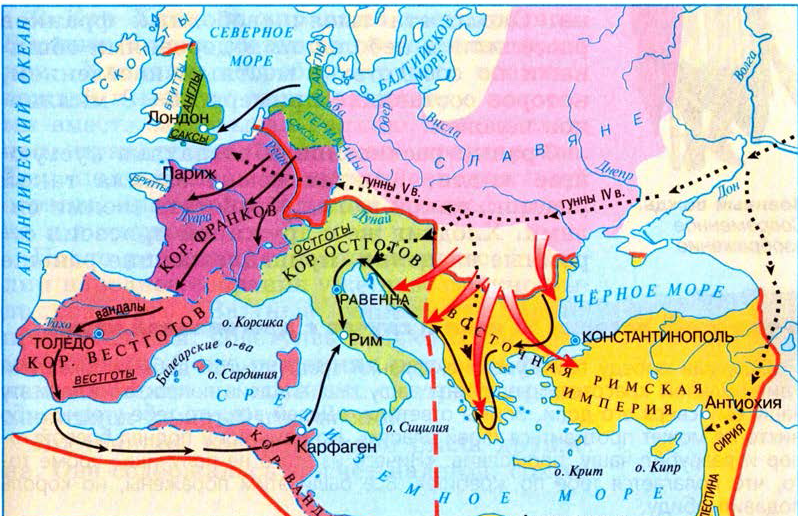 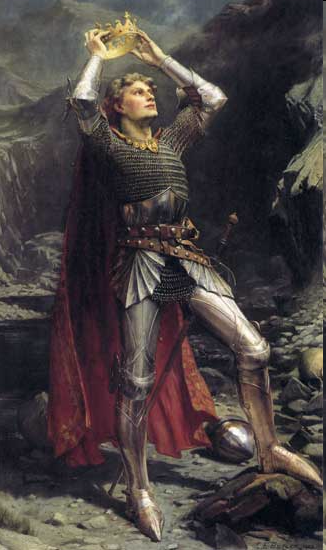 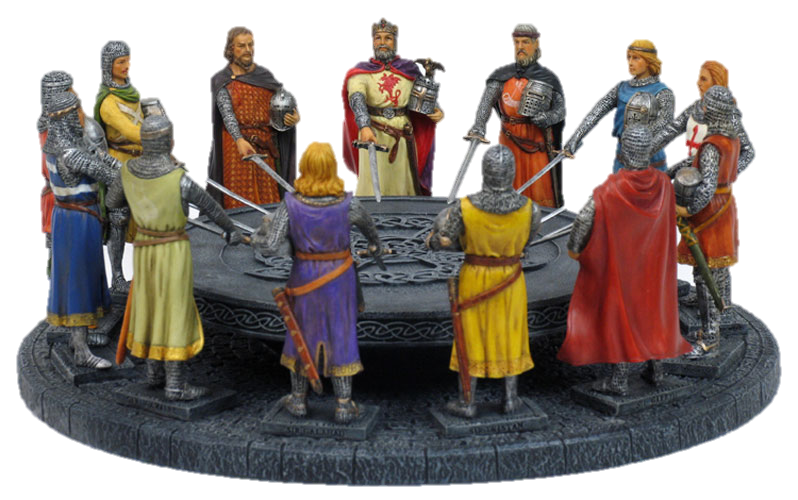 Артур,
вождь БРИТТОВ
Король Артур
Рыцари КРУГЛОГО СТОЛА
ЛЕГЕНДАРНАЯ ИСТОРИЯ АНГЛИИ
Ранняя история Англии известна
по легендам о Короле Артуре.
Родители отдали мальчика  на
воспитание волшебнику Мерлину.
Когда Артур вырос, на 
рыцарском турнире только он 
смог выдернуть из под 
наковальни волшебный меч.
Артур учредил Круглый Стол – 
Братство  365 лучших рыцарей.
Король Артур и рыцари 
Круглого Стола
Видео Король Артур ( 1 минута 50)
ЛЕГЕНДА И БЫЛЬ В ИСТОРИИ АНГЛИИ
Быль
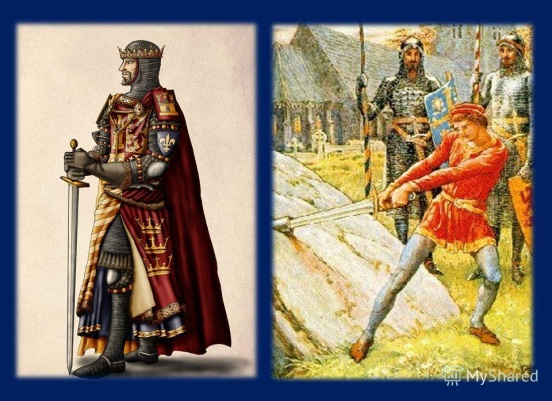 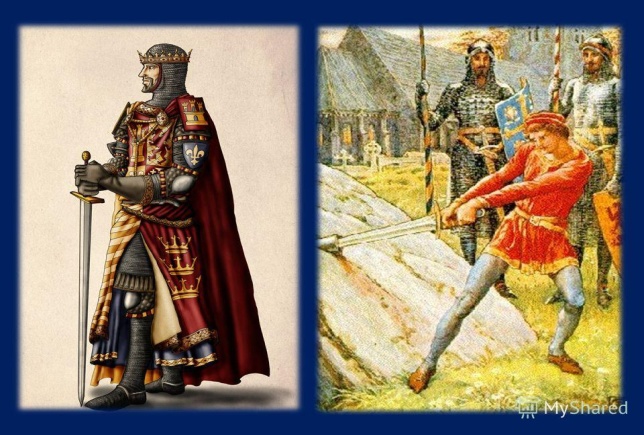 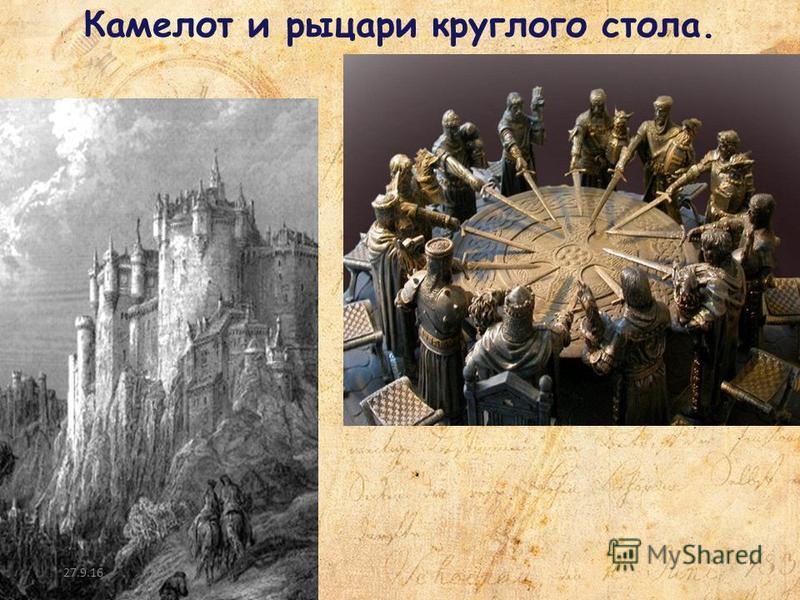 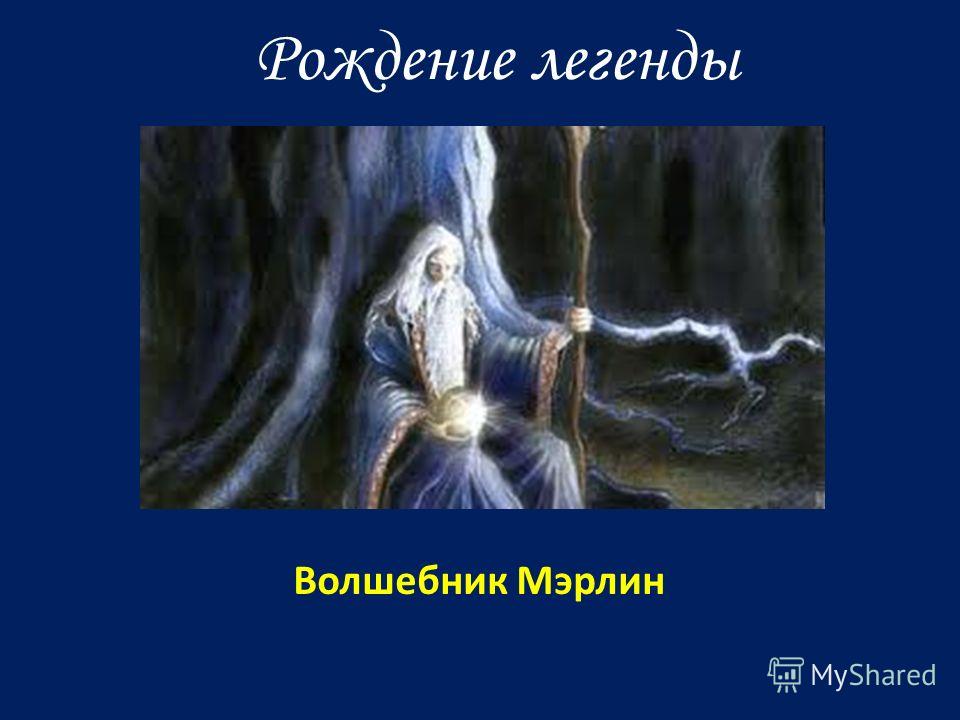 ЛЕГЕНДА И БЫЛЬ В ИСТОРИИ АНГЛИИ
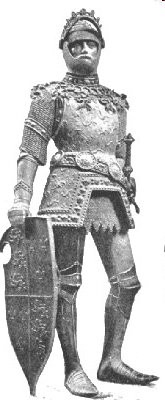 Король Артур – вождь древних бриттов, боровшихся с завоевателями англами и саксами в VI веке.
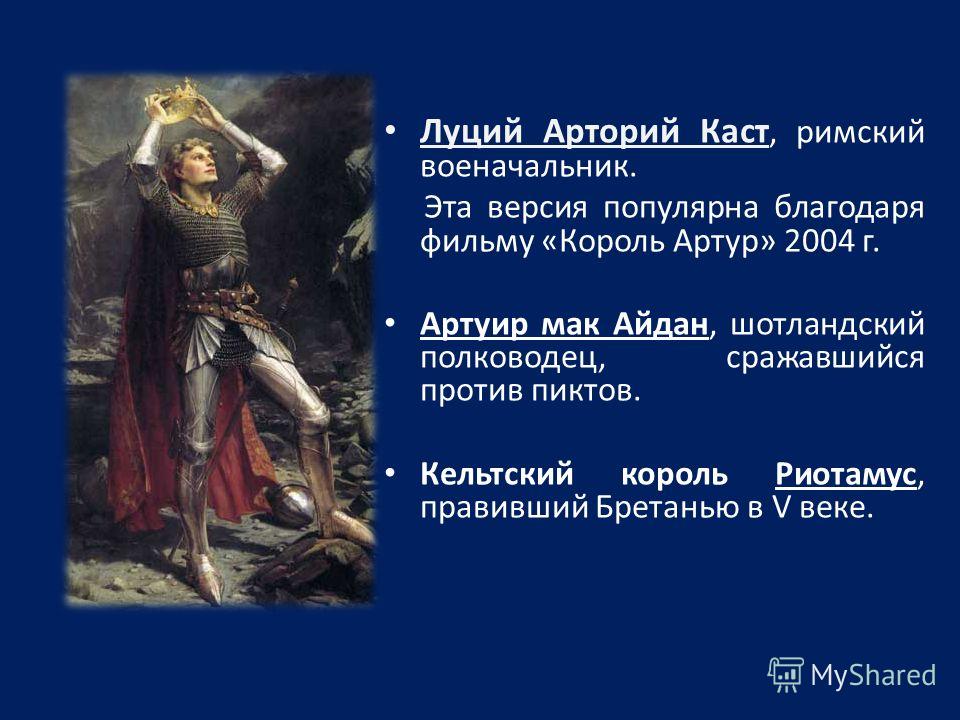 Король Артур был реальной личностью эпохи борьбы      бриттов против вторжения               англов и саксов, после ухода римских войск.
НАПАДЕНИЯ НОРМАННОВ
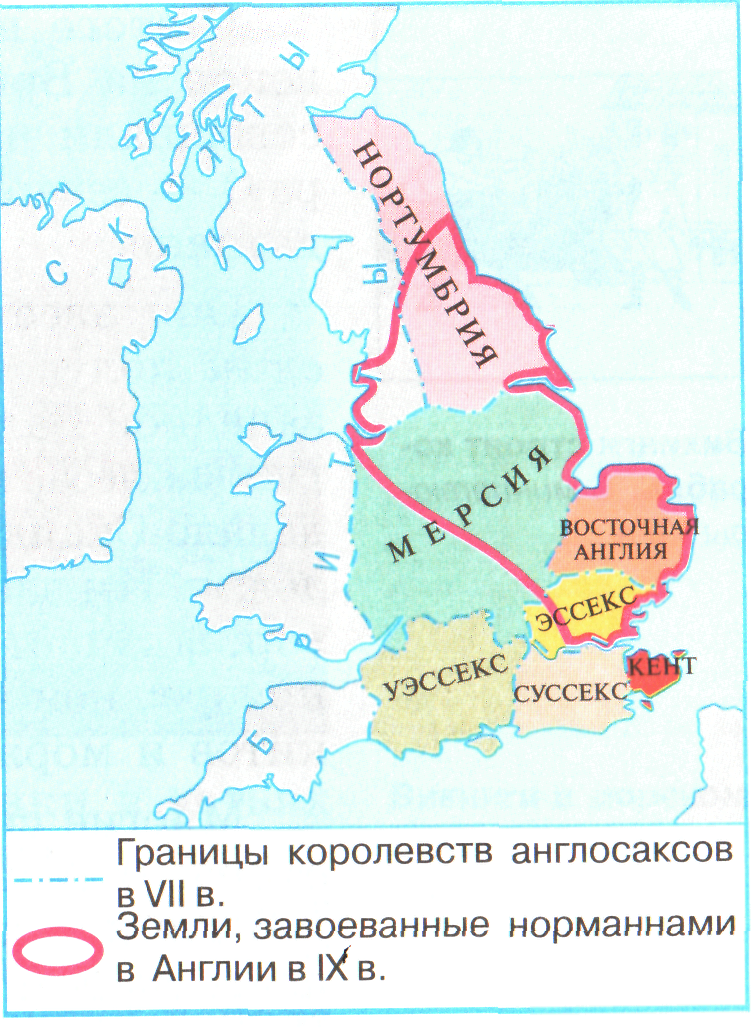 793 год – 
нападение
норманнов на
 Британию.
НОРМАННЫ
Норманны (викинги, варяги) - «люди севера» - северные германцы: норвежцы, шведы, датчане.
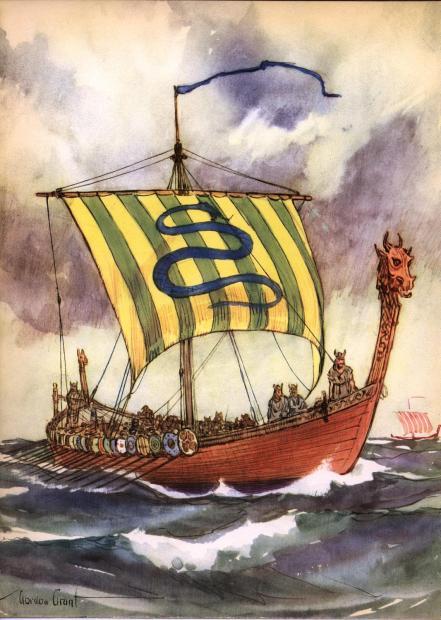 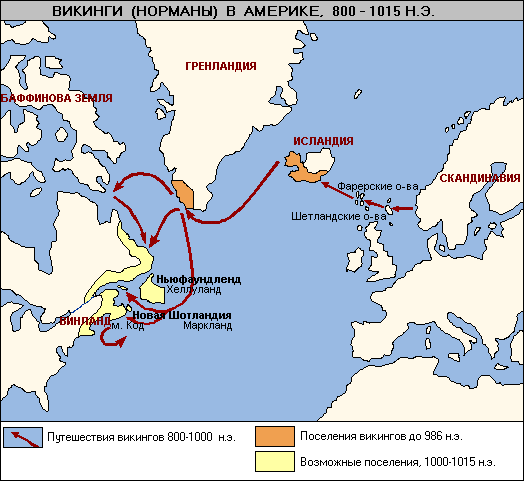 БИТВА С НОРМАННАМИ
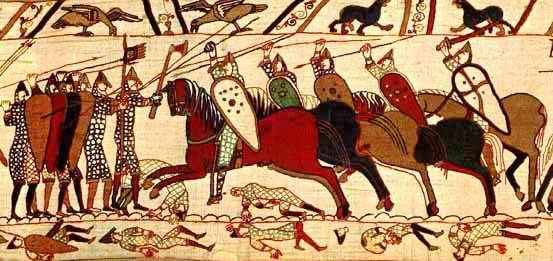 Битва с норманнами
В 793 году на монастырь в северо - восточной Англии напали воины с боевыми топорами, приплывшие из - за моря на кораблях. Монастырь ограбили и сожгли; одних монахов убили, других увезли в неволю.  С этого времени около двух с половиной веков на Британию и другие страны Европы совершали нападения норманны.
БИТВА С НОРМАННАМИ
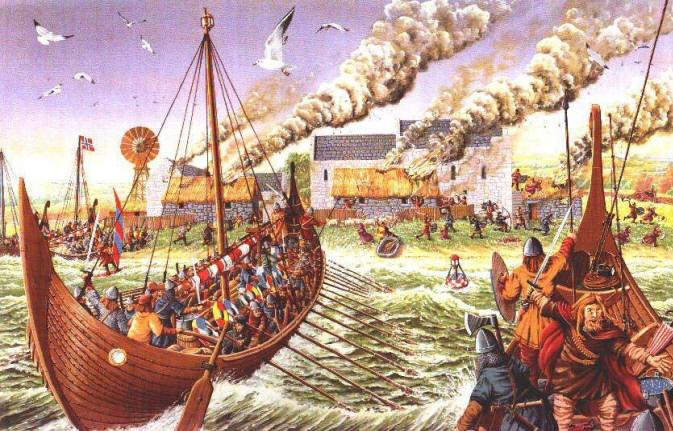 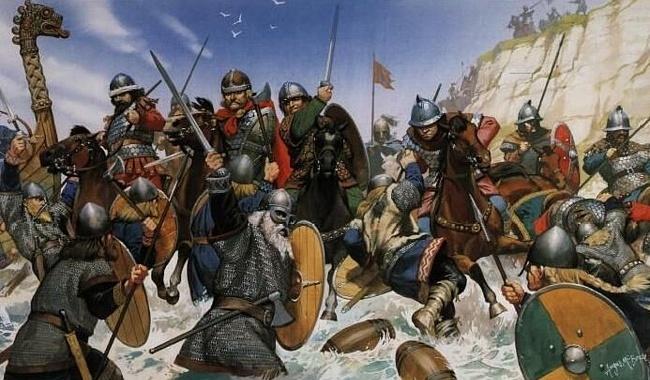 В середине IX века норманнов стала привлекать Англия. Выходцы из Дании захватили большую часть страны и Лондон.
АЛЬФРЕД ВЕЛИКИЙ
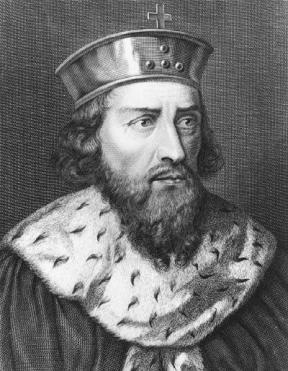 Датчанам  удалось захватить часть Англии вместе с городом Лондоном. Возглавил борьбу англосаксов против датчан король одного из государств Альфред, которого позже назвали Великий.
Наряду с ополчением из крестьян Альфред создал конное войско. Для обороны от датчан он сооружал крепости, строил морской флот, чтобы мешать высадке врагов на побережье.
Видеоролик   Альфред
АЛЬФРЕД ВЕЛИКИЙ
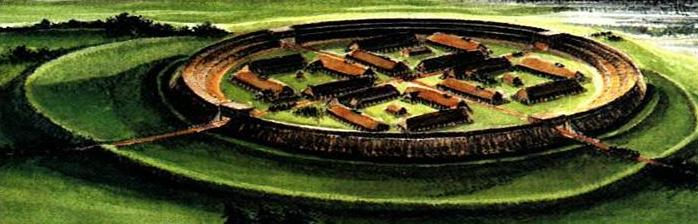 Оборонительное
сооружение
норманов
Столкнувшись с яростным сопртивлением, норманы   изменили тактику - они стали строить военные лагеря                   и, опираясь на них пытались удержать свое господство.
    Альфреду удалось сдержать натиск норманов, освободить Лондон,а его преемники подчинили датчан                     и объединили страну в единое государство.
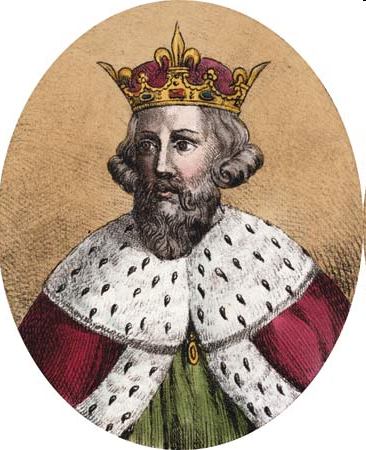 АЛЬФРЕД ВЕЛИКИЙ
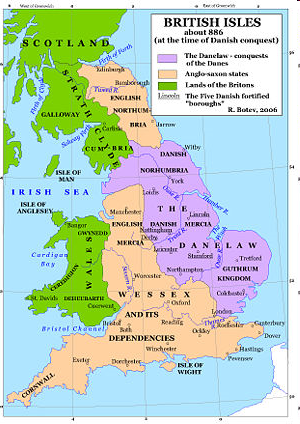 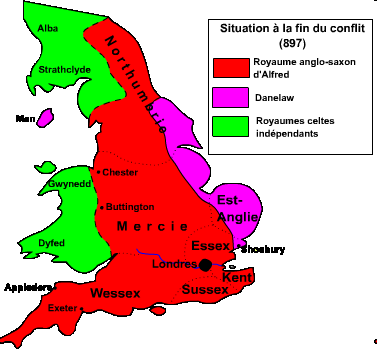 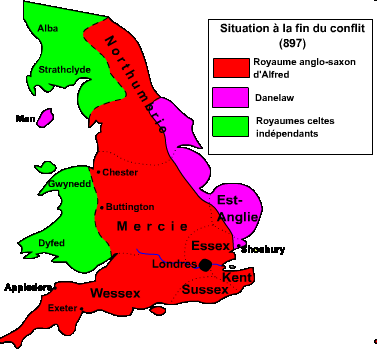 886-897 гг. – войны 
Альфреда Великого 
с датчанами.
АЛЬФРЕД ВЕЛИКИЙ
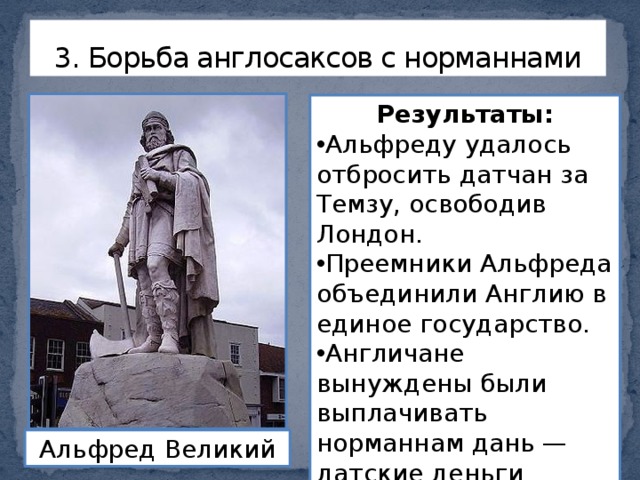 ВОЙНА С ДАНАМИ
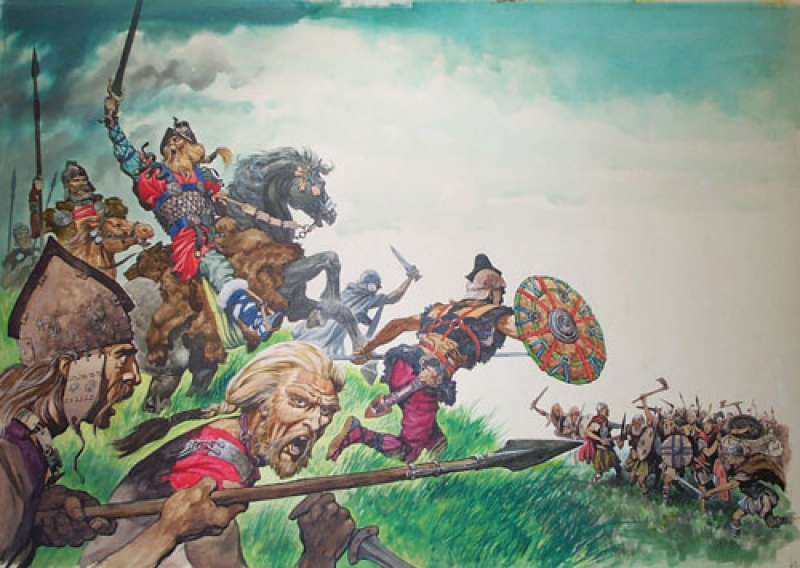 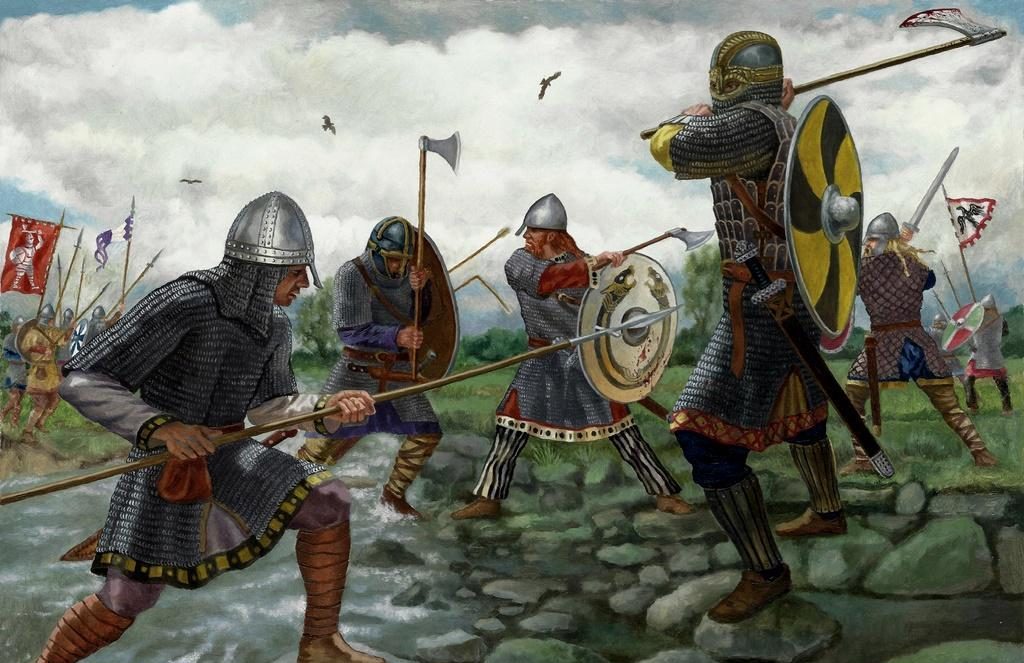 В 877 году флот и сухопутные силы данов разбиты. Был заключен мир. Даны поклялись больше не нападать на англичан. Альфред распустил свое войско.  Даны нарушили клятву и вновь напали на Англию.
ВОЙНА С ДАНАМИ
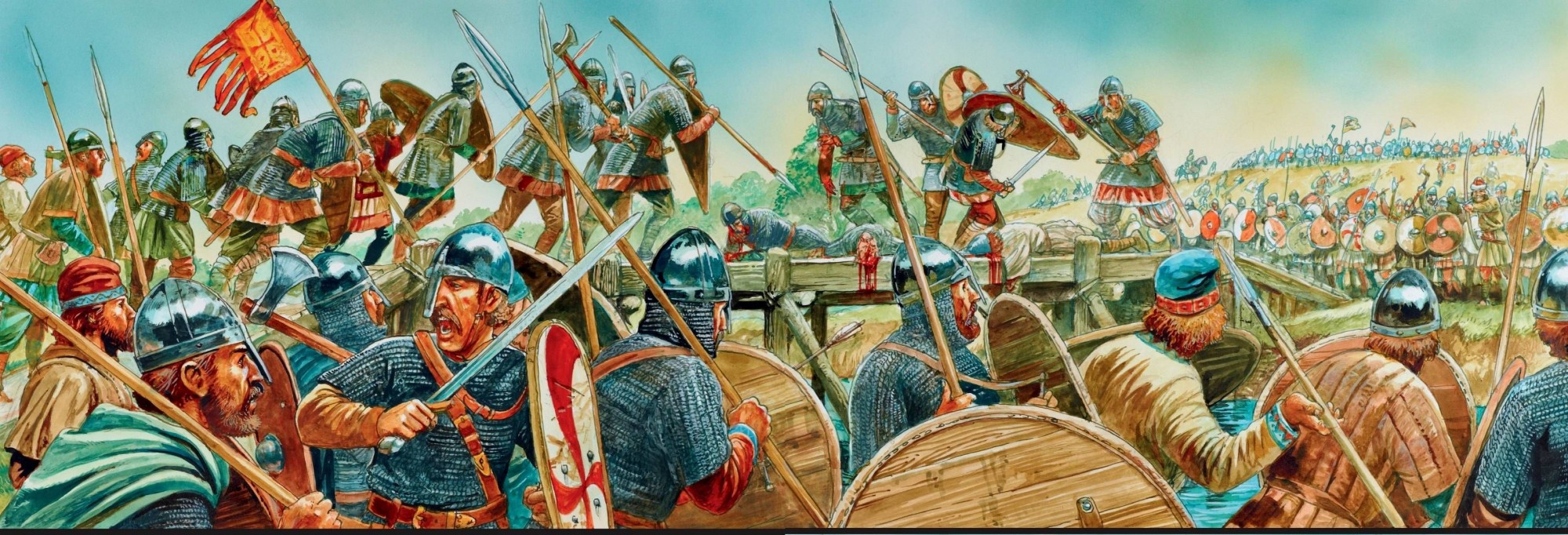 Альфреду пришлось отправиться 
   в изгнание.  В 878 году Альфред объединил саксов и разбил   датчан.
ДЕНЛО
Был заключен мир, по которому Англия была поделена по линии Честер-Лондон. Север и восток отошли к датчанам,                            юг и запад остались за Альфредом. Земля стала называться Денло.  (Область датского права), но датчане признавали верховную власть короля Альфреда.
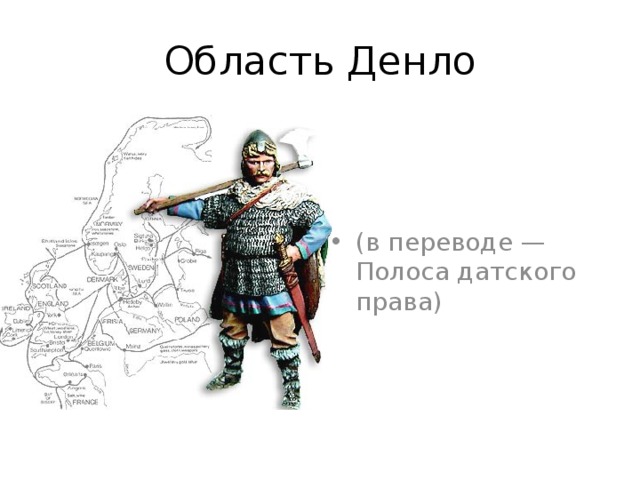 Денло в переводе «полоса датского права»
Король
Население страны
Свободные крестьяне - общинники (керлы)
Родовая знать (эрлы)
земля
Дружинники
Феодалы
Порядок управления в англо – саксонских королевствах
Эльдормены
Народные собрания
заменены
Графство
Собрания графств
подчинялись
Король
Совет знати VII–IX вв..
Принятие новых законов, раздел земли, ведение войны и заключение мира.
ВЫВОДЫ
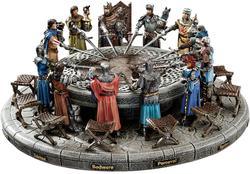 ВЫВОДЫ
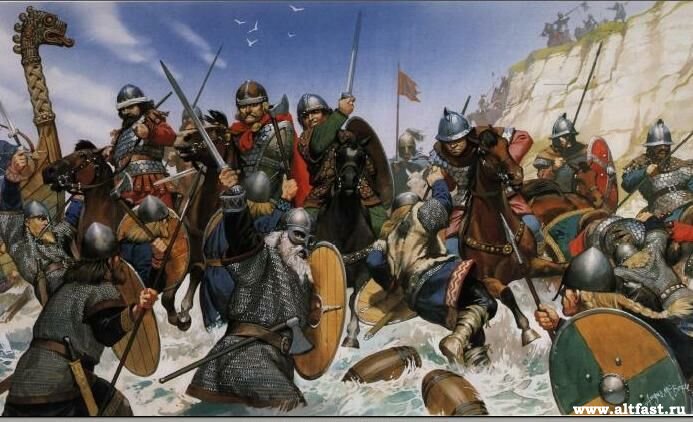 ЗАДАНИЯ
1
3
Прочитайте учебник 
§ 4.
Стр.  21 – 26.
Составьте хронологическую таблицу:                       «от Британии            к Англии».
Дайте сравнительную характеристику:
«король Артур                и король Альфред».